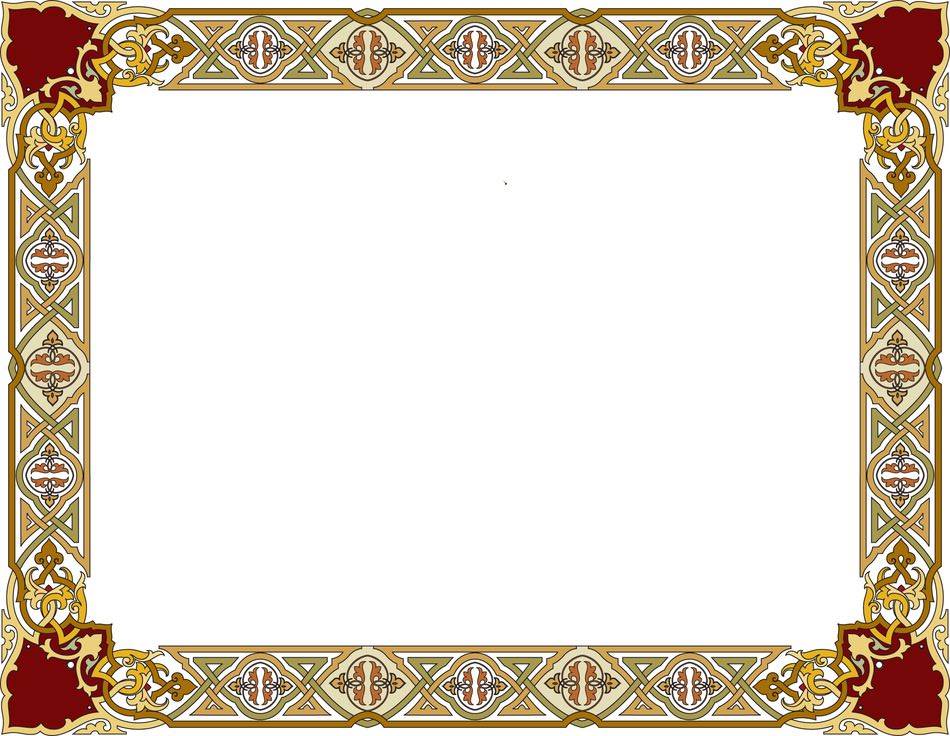 Defense University of Higher Military Studies 
Defense Language Institute
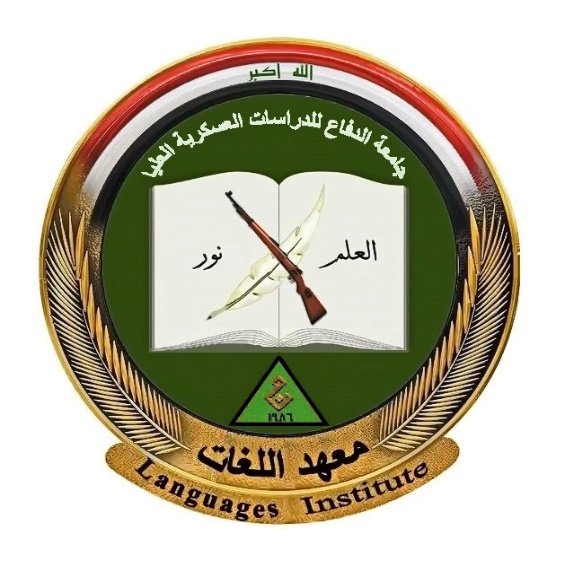 English Language Section
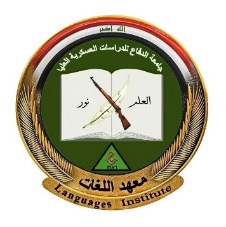 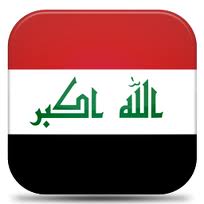 English Language Section
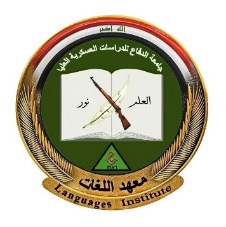 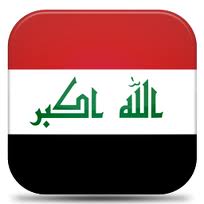 English Language Faculty
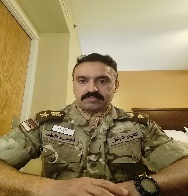 Col Faez Mamoori
Head of English Language Section
 (BA,GE-BALIC-AELIC)
Military Instructors
Civilian Instructors
Testing
 Cell
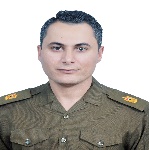 Maj Ali K
 (T3 Course)
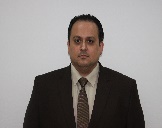 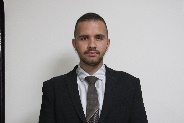 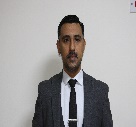 Mr. Mohammed
 (BA,T3,BALIC)
Mr. Abdullah
 (BA,T3)
Mr. Wisam
 (BA,BALIC,AELIC)
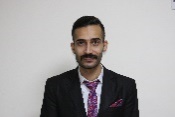 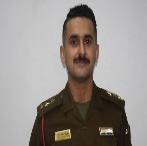 Maj Ali A
 (T3 Course, BALIC, MELT)
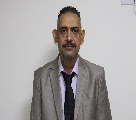 Mr. Yossif
 (BA, MELT, ALPS1)
Mr. Karrar
 (BA,T3)
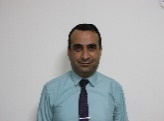 Mr. Kareem
 (BA,BALICC)
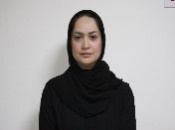 Mr. Safaa
 (BA,BALIC, MACS)
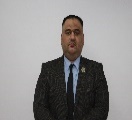 Ms. Roa
 (BA,T3)
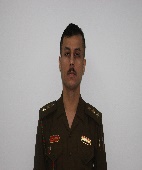 Capt Omar
 (T3 Course, BALIC, AELIC)
Ms. Shatha
 (BA,T3)
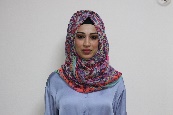 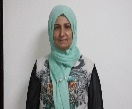 Ms. Sarah K
 (BA,T3)
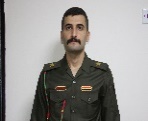 1st Lt Waleed
 (T3)
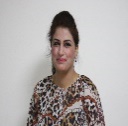 Ms. Mariam
 (BA,T3)
Ms. Sarah F
 (BA,T3)
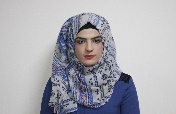 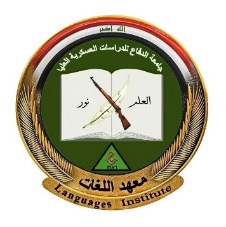 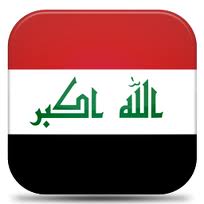 Types of Courses
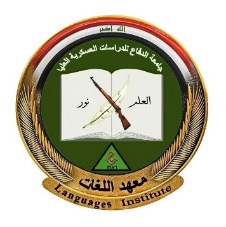 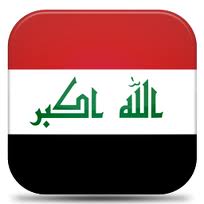 Classrooms
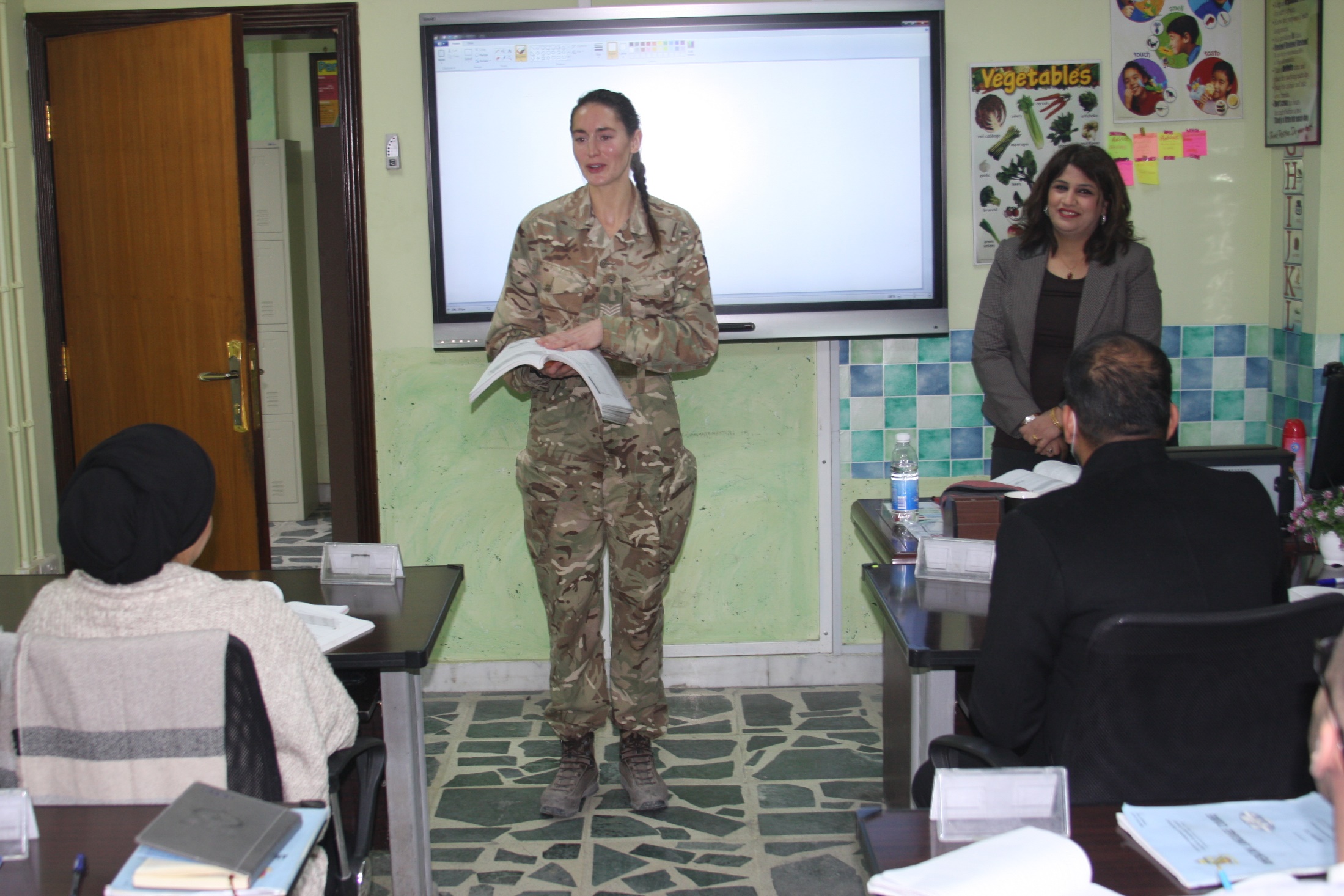 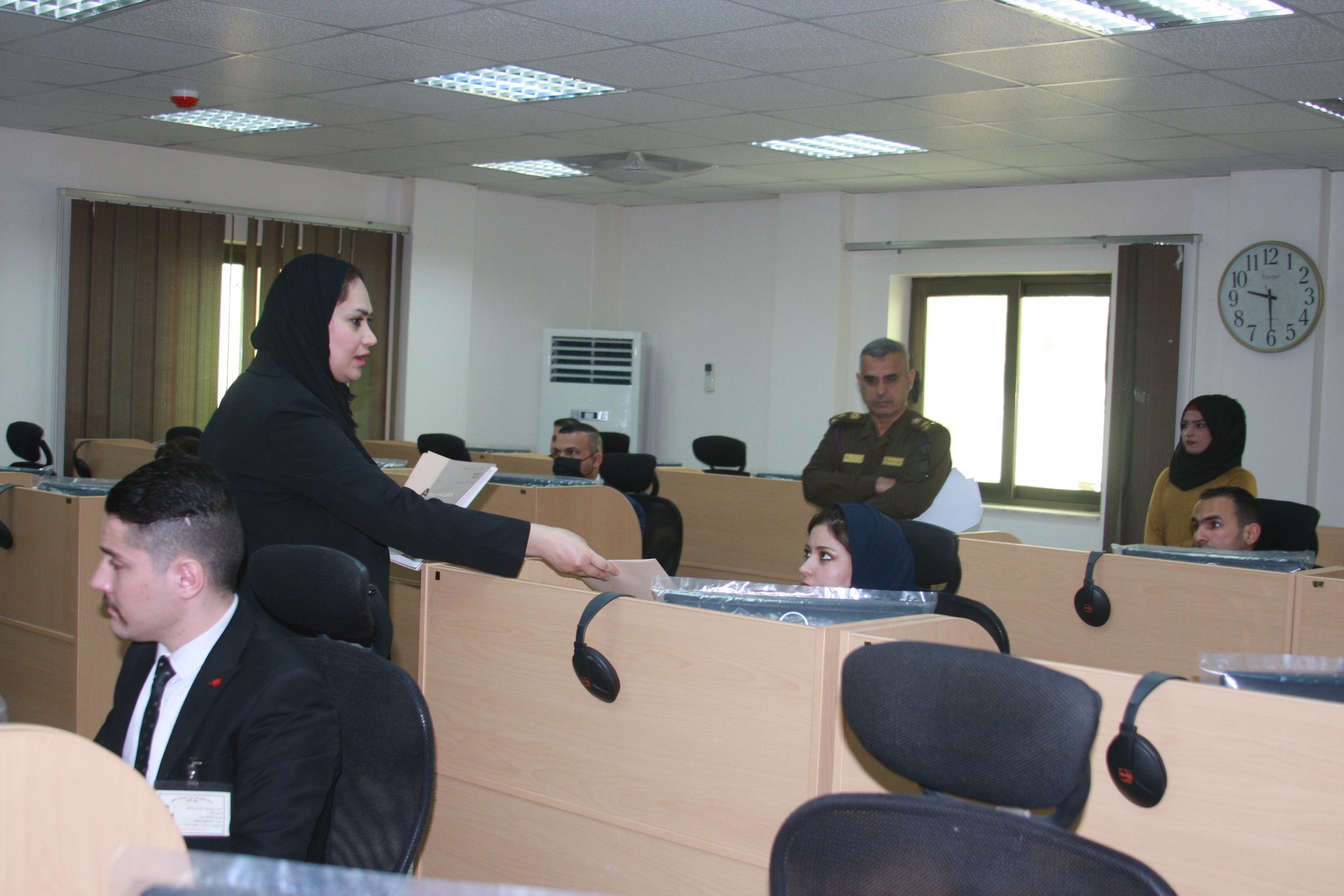 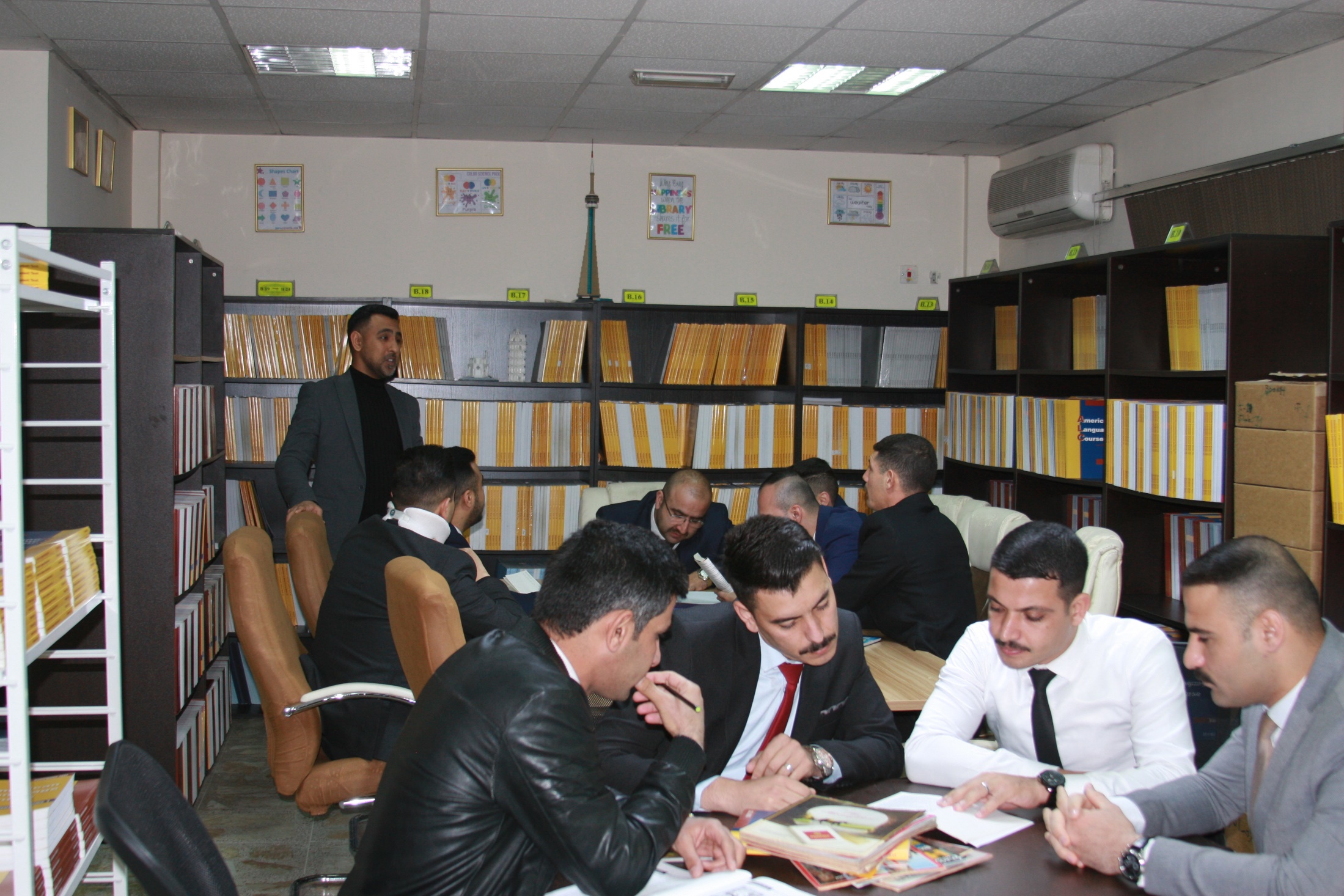 ALC Curriculum
Limitations & Challenges
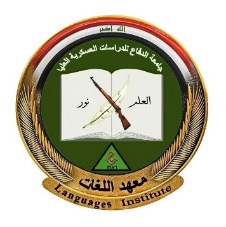 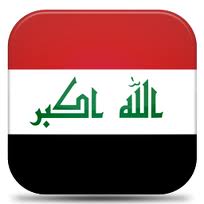 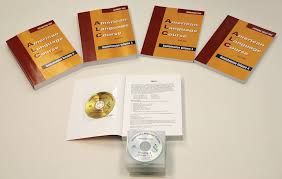 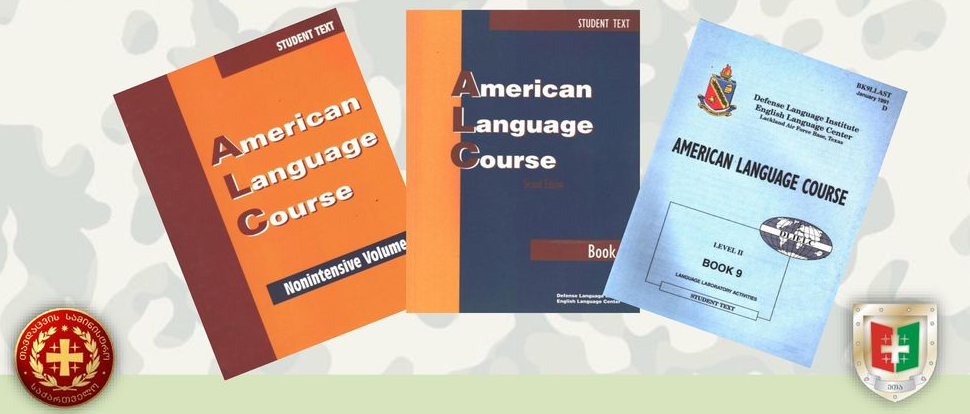 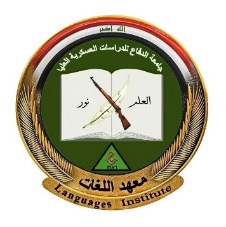 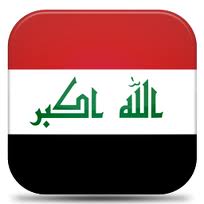 Testing System
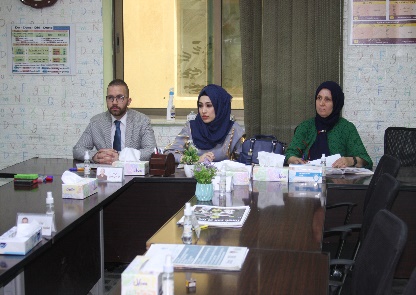 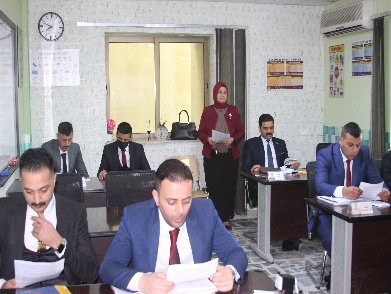 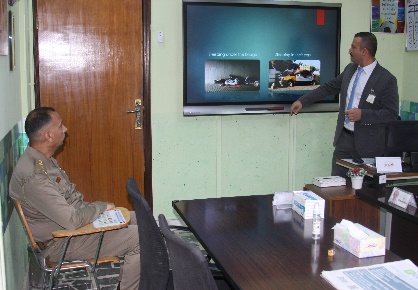 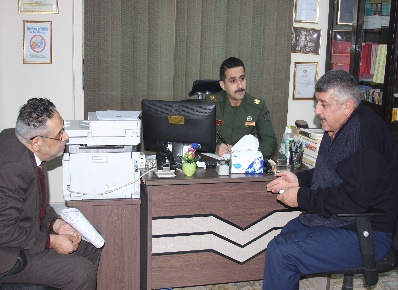 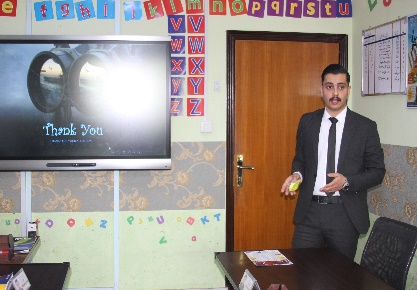 Language Support Program
(NATO MISSION IRAQ)
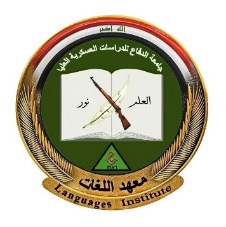 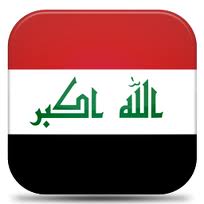 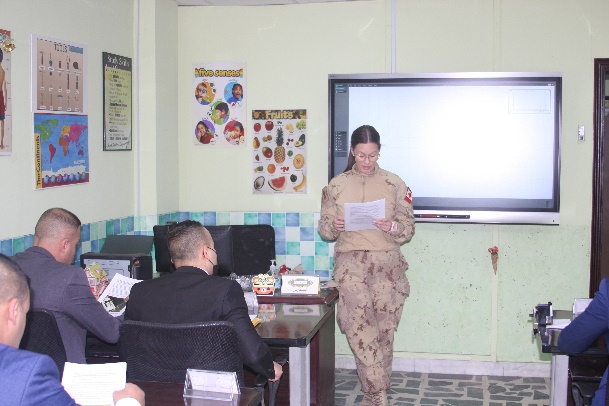 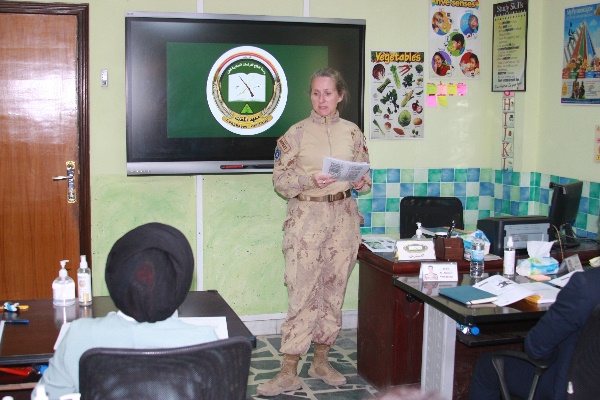 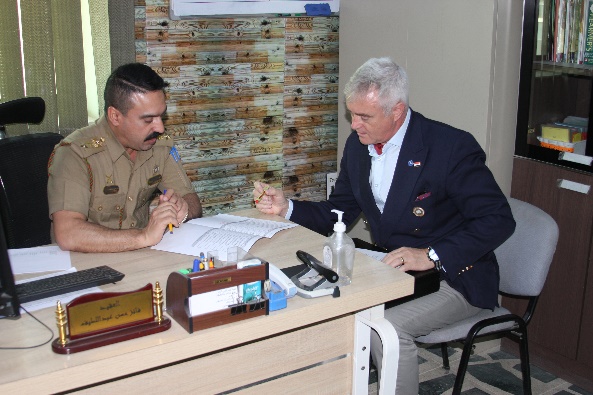 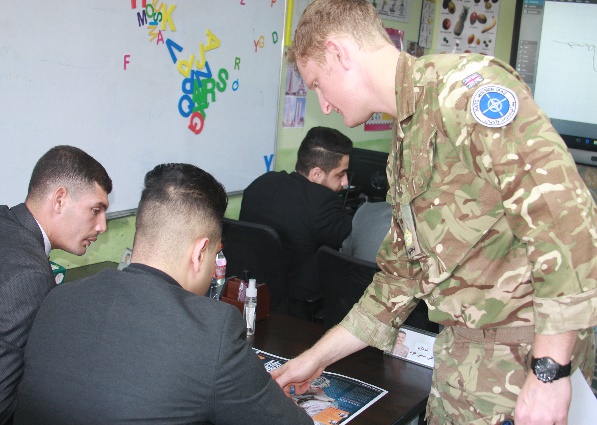 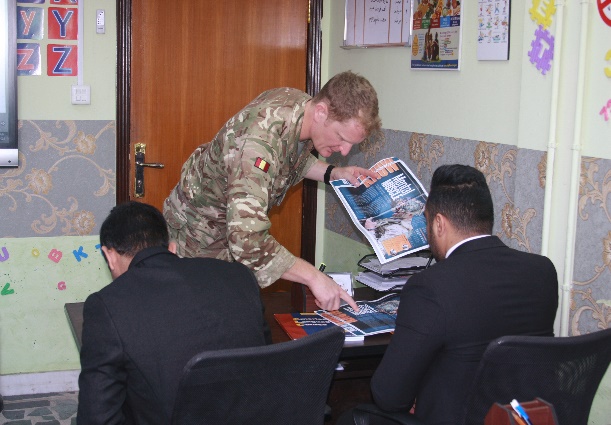 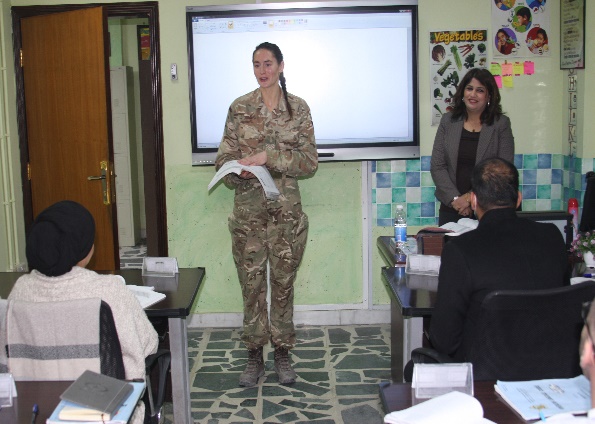 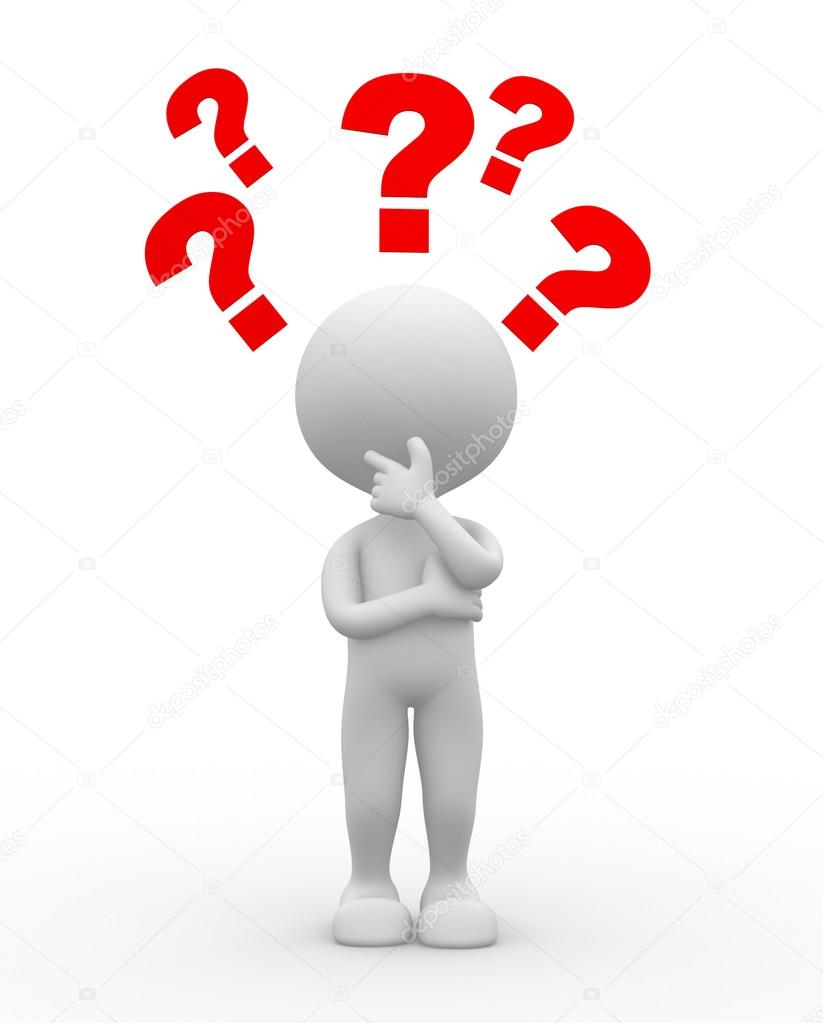 Questions